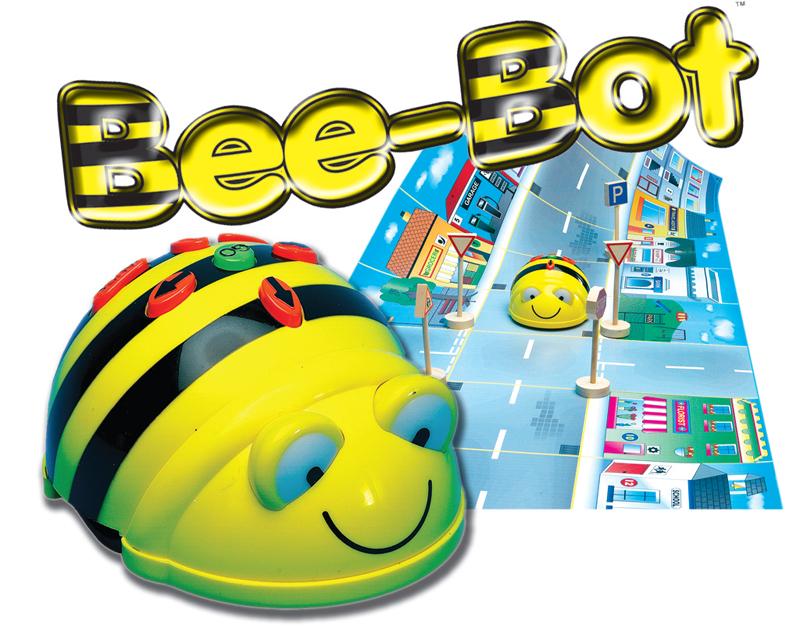 программируемый  
мини-робот
Элементы управления
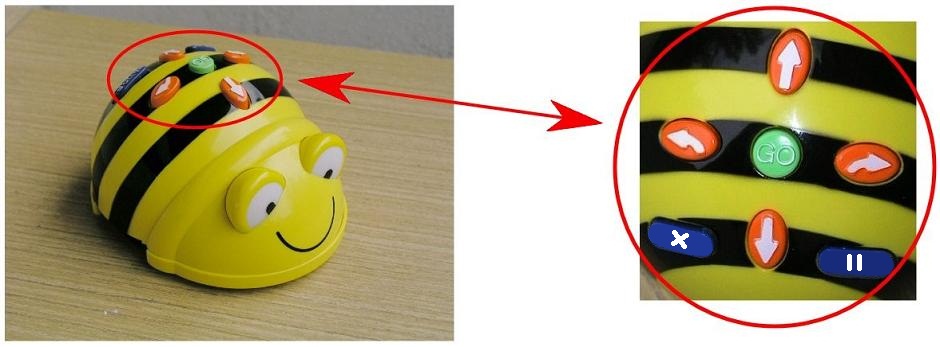 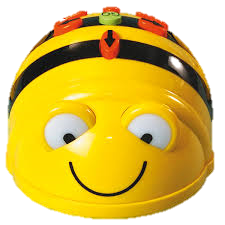 Дополнительное оборудование

Коврики предназначены для контроля прохождения заданных точек на карте
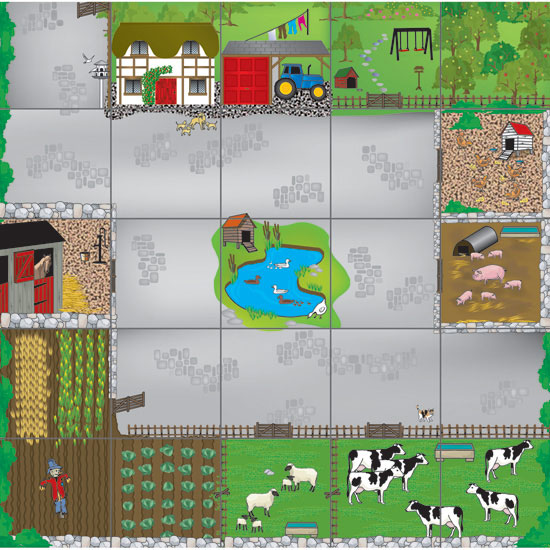 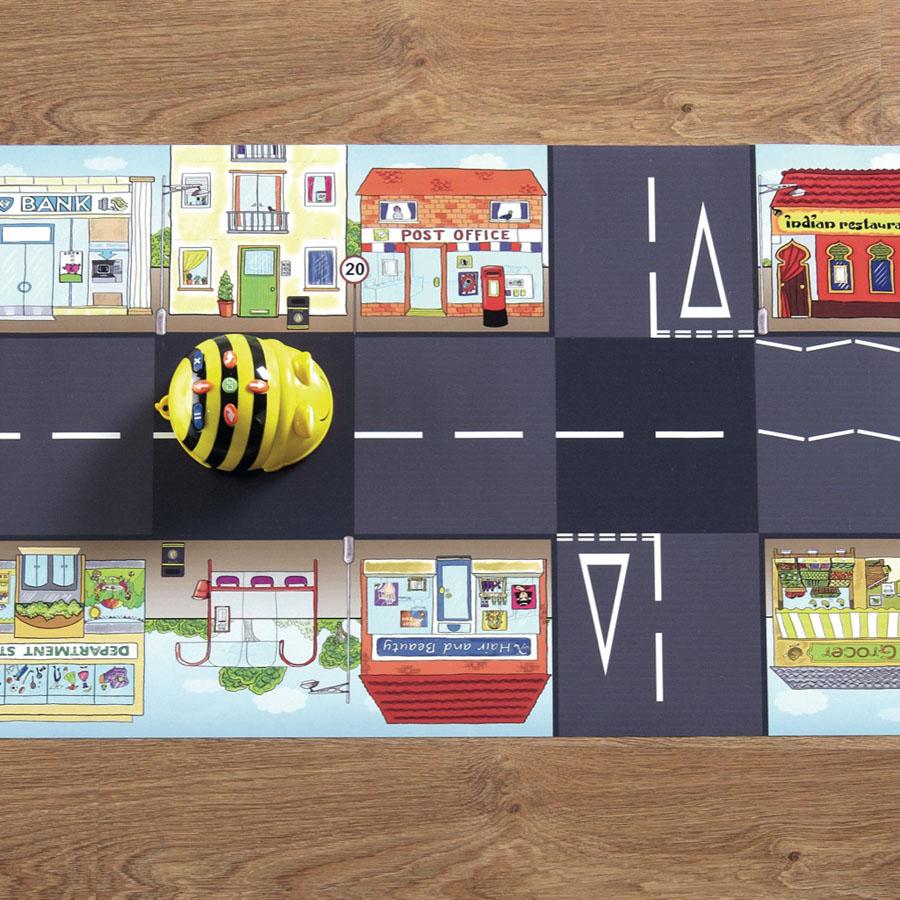 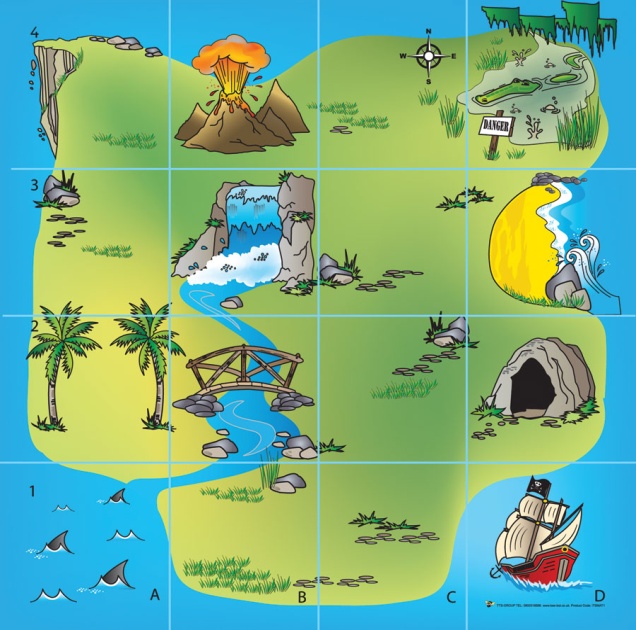 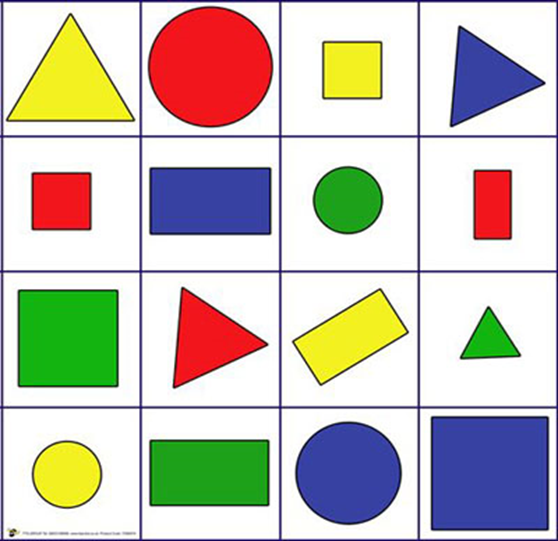 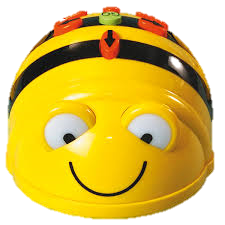 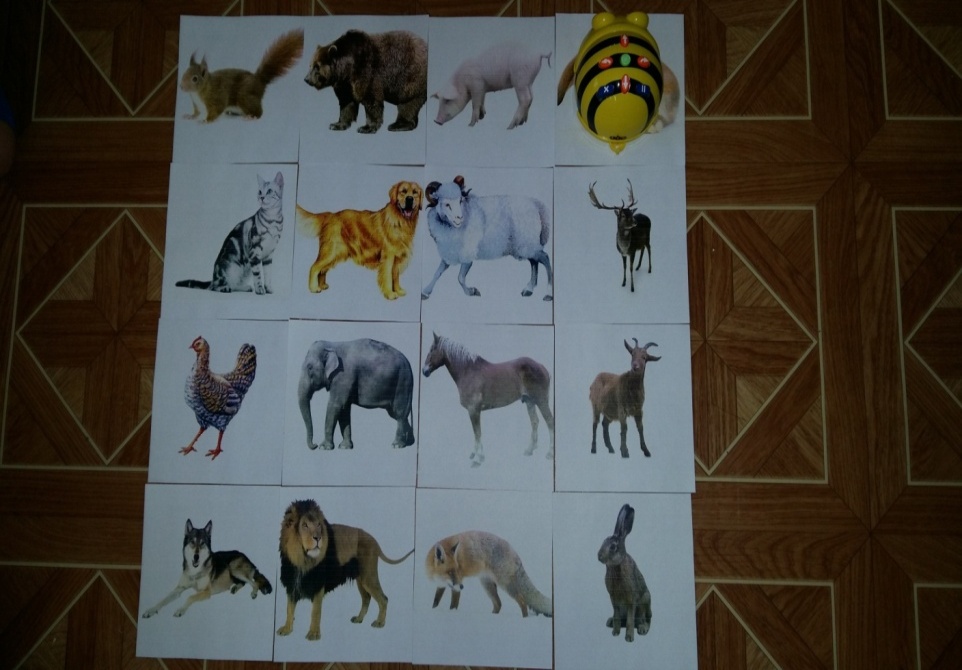 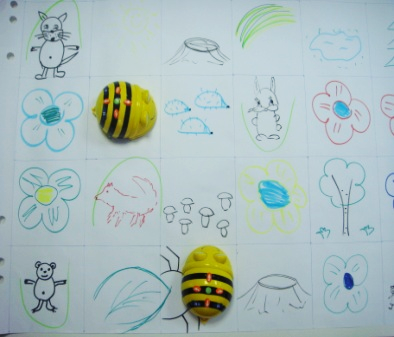 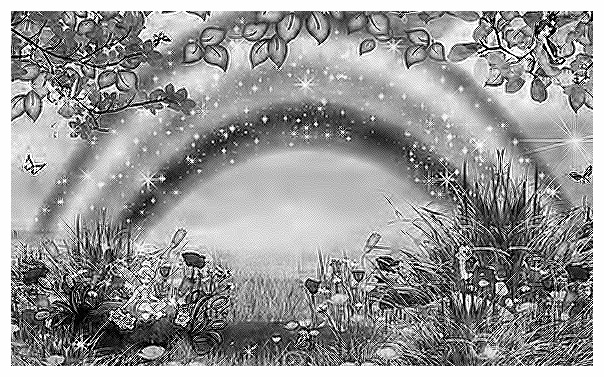 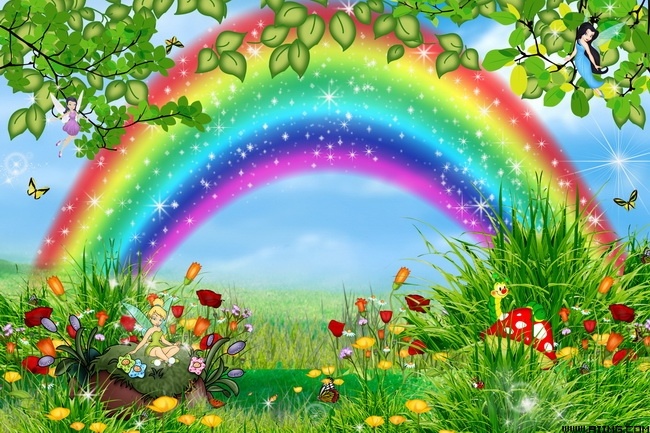 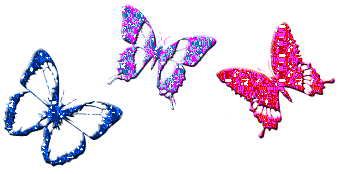 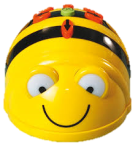 Творческих  успехов !